Bear River Monuments
No 16
Erected 1932
The Battle of Bear River was fought in this vicinity January 29, 1863. Col P.E. Connor leading 360 California Volunteers from Camp Douglas, Utah against Bannock and Shoshone Indians guilty of hostile attacks on emigrants and settlers, engaged about 500 Indians of whom 250 to 300 were killed or incapacitated, including about 80 combatant women and children. 14 soldiers were killed, 4 officers and 48 men wounded of whom 1 officer and 7 men died later. 79 were severely frozen, Chiefs Bear Hunter, Sagwitch, and Lehi were reported killed 175 horses and much stolen property were recovered 70 lodges were burned.
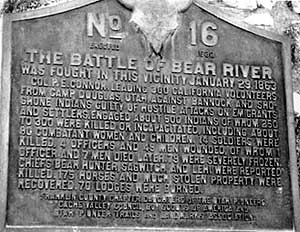 Daughters of Utah Pioneers
No 186
Erected July 1953
Pioneer Women
Attacks by the Indians on the peaceful inhabitants in this vicinity led to the final battle here January 29, 1863. The conflict occurred in deep snow and bitter cold scores of wounded and frozen soldiers were taken from the battle field to the Latter Day Saint community of Franklin. Here pioneer women, trained through trials and necessity of frontier living accepted the responsibility of caring for the wounded until they could be removed to Camp Douglas, Utah. Two Indian women and three children found alive after the encounters were given homes in Franklin.
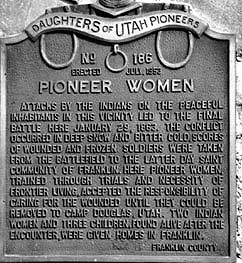 Bear River Massacre
Very few Indians survived an attack here when P.E. Connor's California Volunteers trapped and destroyed a band of Northwestern Shoshoni.
Friction between local Indians and white travelers along this route led Connor to set out on a cold winter campaign. More than 400 Shoshoni occupied a winter camp that offered ideal protection in Battle Creak Canyon, But they suffered a military disaster unmatched in western history when Connor's Force struck at daybreak. January 29, 1863.
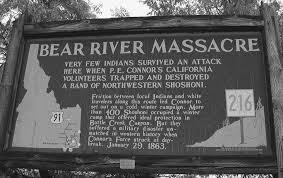 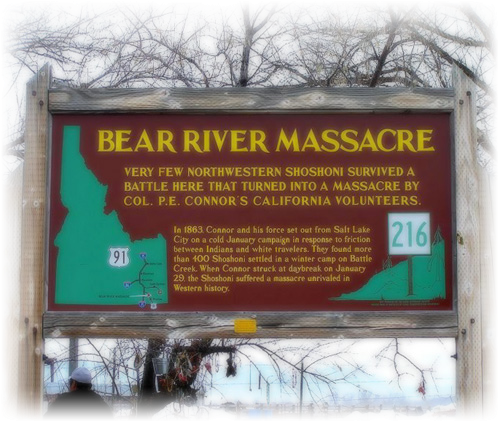 Bear River Massacre
Very few Northwestern Shoshoni survived a battle here  that turned into a massacre by Col. P.E. Connor's California Volunteers 

In 1863, Connor and his force set out from Salt Lake City on a cold January campaign in response to friction between Indians and white travelers. They found more than 400 Shoshoni settled in a winter camp on Battle Creek. When Connor struck at daybreak on January 29, the Shoshoni suffered a massacre unrivaled in Western history.
Create your own monument- pg 10
Decide what you think would be the best monument. 
Write it up!
I would include a title, what you think happened, 
& the date (January 29, 1863)
If you have time, you can make it look fancy and cool
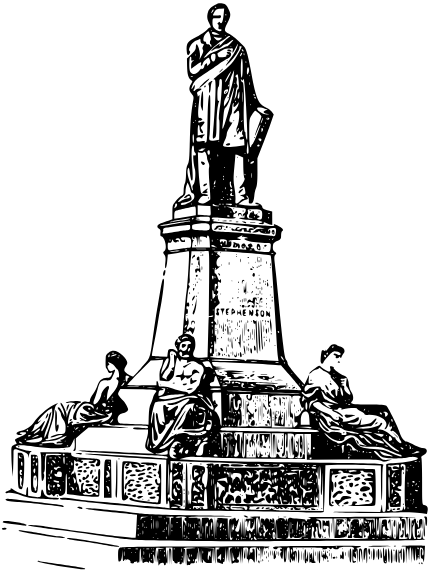